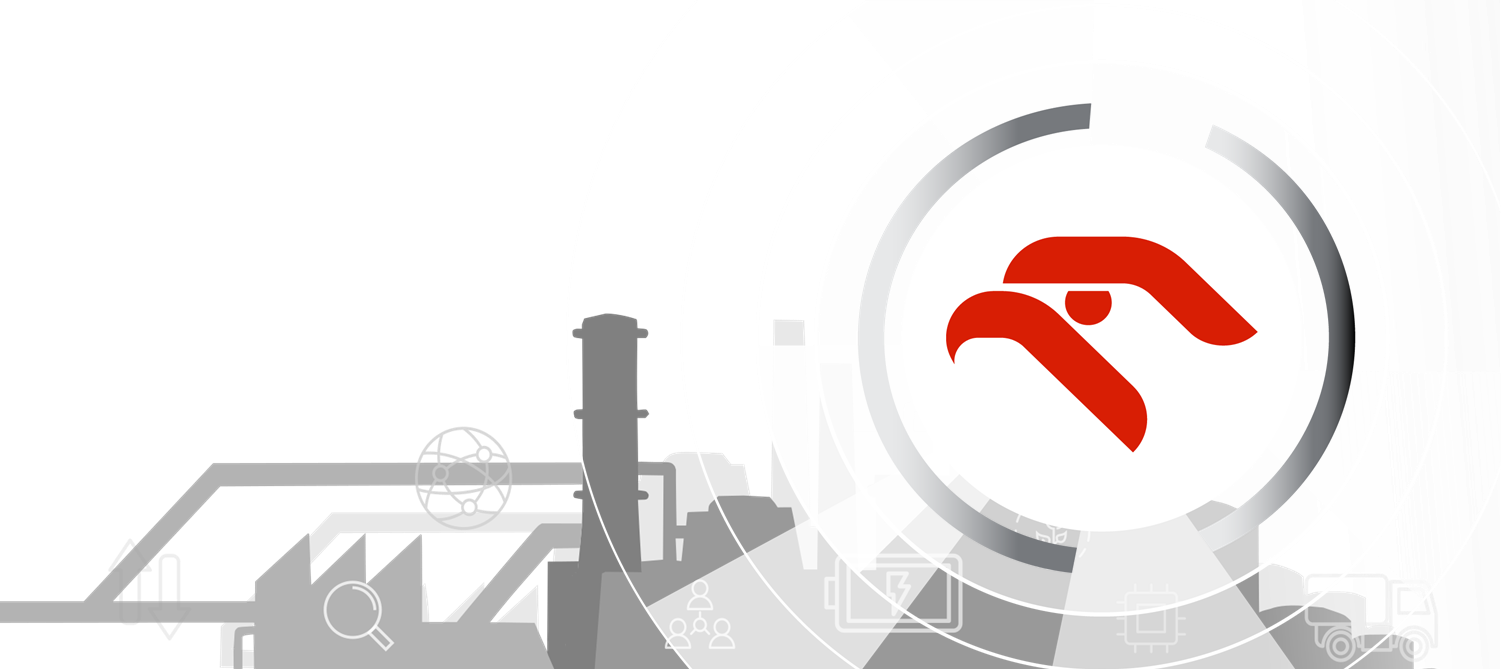 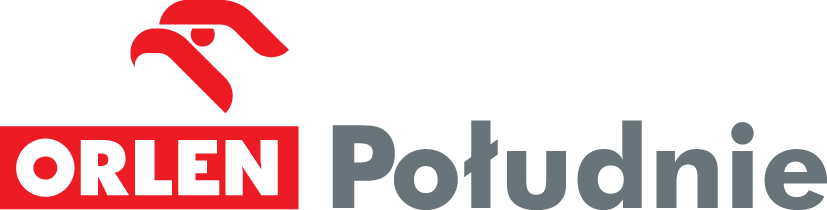 Program stażowy Kierunek ORLEN 
Zadanie rekrutacyjne pt. „Zagadnienia IT w pracy informatyka           w firmie produkcyjnej”.
ORLEN Południe S.A.
Informatyka i Cyberbezpieczeństwo, Jedlicze
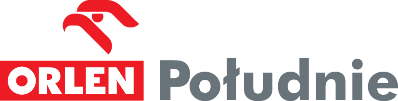 Wprowadzenie do tematyki zadania
Dział Informatyka i Cyberbezpieczeństwo ORLEN Południe S.A. odpowiada za nadzór nad systemem teleinformatycznym GK ORLEN.
Zadaniem służb informatycznych jest zapewnienie użytkownikom dostępu do informacji, zgromadzonych w systemach wspomagania zarządzania, zgodnie z zasadami obowiązującymi w Spółce oraz zapewnienie ich spójności, integralności i bezpieczeństwa.
Wdrażamy aplikacje i systemy wspomagające zarządzanie oraz modernizujemy infrastrukturę IT w celu podniesienia jej sprawności i zapewnienia wysokiego poziomu bezpieczeństwa.
Pytania mają na celu sprawdzić wiedzę informatyczną, analityczne myślenie, a także kreatywność Twojego działania przy wyborze odpowiedniego rozwiązania dla określonego przypadku.
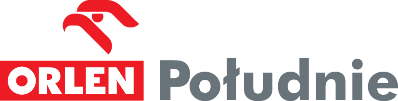 Treść zadania
Czym jest segmentacja sieci i w jaki sposób może być realizowana? 
Podaj opis następujących poleceń:
	netstat  /y
 	systeminfo /S <nazwa_komputera>
	tracert /h 15
	whoami /groups 
    	tasklist /S <nazwa_komputera> 
    	ipconfig /displaydns

Zakładając, że user1 wcześniej nie miał żadnych praw, nadaj prawa jedynie do  wybierania, wstawiania oraz aktualizacji danych tabeli o nazwie klienci, używając składni SQL.
Podaj product_id z tabeli orders wraz z liczbą (amount) wszystkich zamówionych sztuk, jeśli liczba ta należy do zbioru {2,4} (zapytanie w języku SQL).
Mamy dane dwie tablice, A[n] i B[n]. Należy znaleźć długość ich najdłuższego wspólnego podciągu (algorytm w dowolnym języku programowania). 
Wymienione poniżej role przyporządkuj do odpowiedniej metodyki: PRINCE2, AgilePM
Ambasador biznesowy,
Główny Dostawca,
Główny Użytkownik,
Kierownik projektu, 
Kierownik Zespołu,
Koordynator Techniczny,
Lider Zespołu,
Przewodniczący Komitetu Sterującego, 
Sponsor Biznesowy,
Wizjoner Biznesowy.
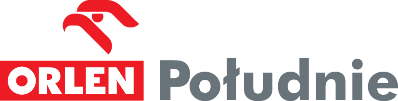 Treść zadania
W pytaniach (7) oraz (8) wybierz jedną z poniższych odpowiedzi:
wykorzystanie wyłącznie informacji (1) wystarcza do odpowiedzi na pytanie
wykorzystanie wyłącznie informacji (2) wystarcza do odpowiedzi na pytanie
obie informacje (1) i (2) razem pozwolą odpowiedzieć na pytanie 
zarówno informacja (1) jak i informacja (2) niezależnie od siebie pozwalają odpowiedzieć na pytanie 
obie informacje (1) i (2) nie są wystarczające aby odpowiedzieć na pytanie

7. Jaka jest wartość wyrażenia p9 - q9?
(1) p7 – q7 = 127
(2) p – q = 0

8. Jaka jest wartość kąta x w trójkącie PQR?





(1) PQ=PR
(2) y=40°
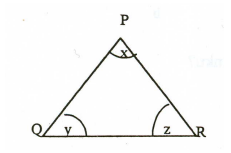 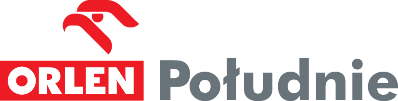 Informacje techniczne dla kandydata
Przygotuj rozwiązanie zadania w formie pliku .ppt, na maksymalnie 5 slajdach (do 5 MB).
W przypadku wątpliwości zapraszamy do kontaktu poprzez skrzynkę e-mail: miroslaw.uliasz@orlen.pl
Autorów najlepszych rozwiązań zaprosimy do zaprezentowania materiału podczas rozmowy rekrutacyjnej. Do zobaczenia!